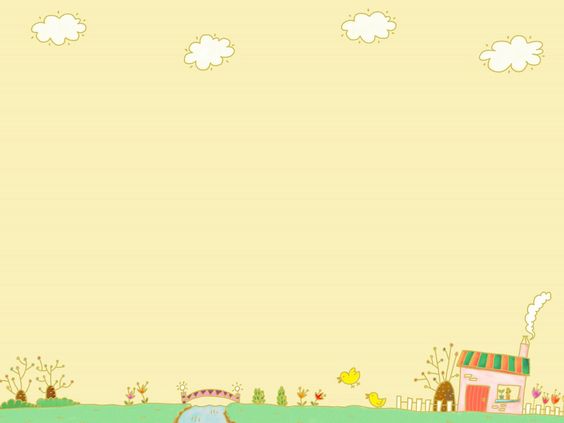 UBND QUẬN LONG BIÊN
TRƯỜNG MẦM NON HỒNG TIẾN
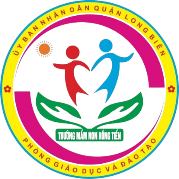 LĨNH VỰC PHÁT TRIỂN NHẬN THỨC
LQVT: Nhận biết, phân biệt khối cầu – khối trụ
Lứa tuổi: MGL (5-6 tuổi)
Giáo viên: Nguyễn Thị Nga
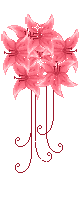 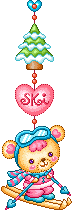 Nhận biết khối cầu
Khối cầu
[Speaker Notes: Giáo viên click mouse lần lượt qua các nút theo hướng từ trái qua phải, để trình bày hình vẽ minh hoa các đặc tính của khối cầu.]
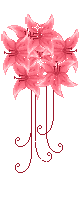 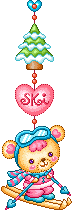 Khối cầu
1
2
Khung của khối cầu.
1. Mặt tròn bao quanh.
2. Khối cầu có thể lăn.
[Speaker Notes: Giáo viên click mouse lần lượt qua các nút theo hướng từ trái qua phải, để trình bày hình vẽ minh hoa các đặc tính của khối cầu.]
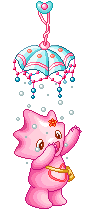 Nhận biết khối trụ
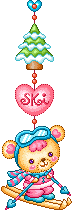 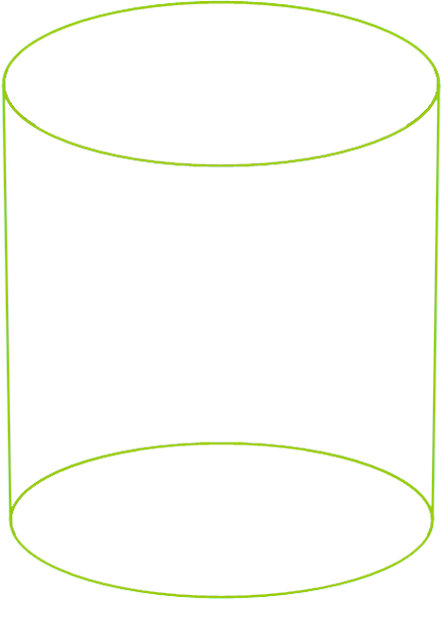 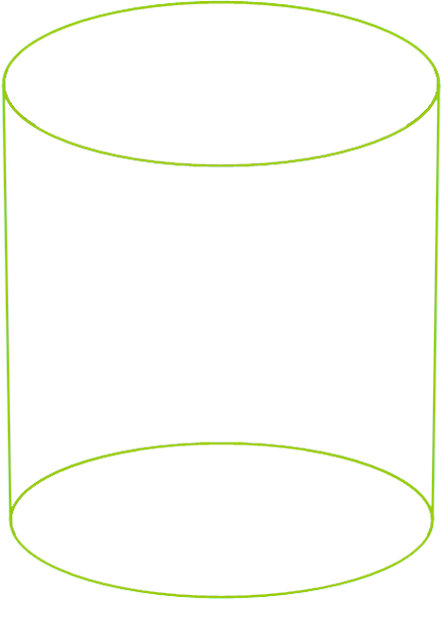 Khối trụ
[Speaker Notes: Giáo viên click mouse lần lượt qua các nút theo hướng từ trái qua phải, để trình bày hình vẽ minh hoa các đặc tính của khối trụ.]
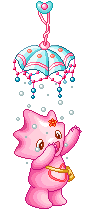 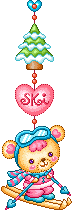 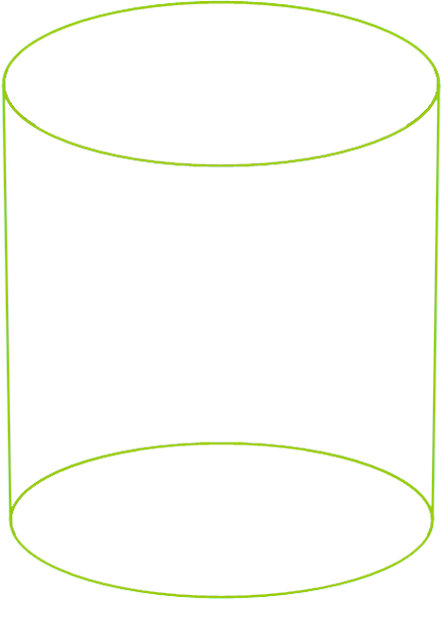 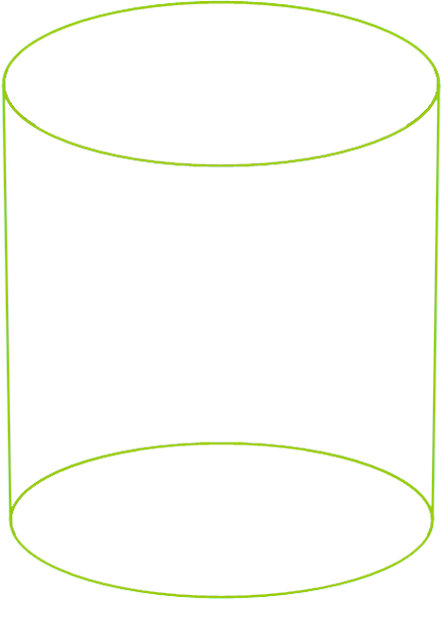 Khối trụ
1
2
3
4
Khung của khối trụ.
1. Mặt trên và mặt đáy.
2. Mặt tròn bao quanh.
3. Khối trụ có thể trượt.
4. Khối trụ có thể lật và lăn.
[Speaker Notes: Giáo viên click mouse lần lượt qua các nút theo hướng từ trái qua phải, để trình bày hình vẽ minh hoa các đặc tính của khối trụ.]
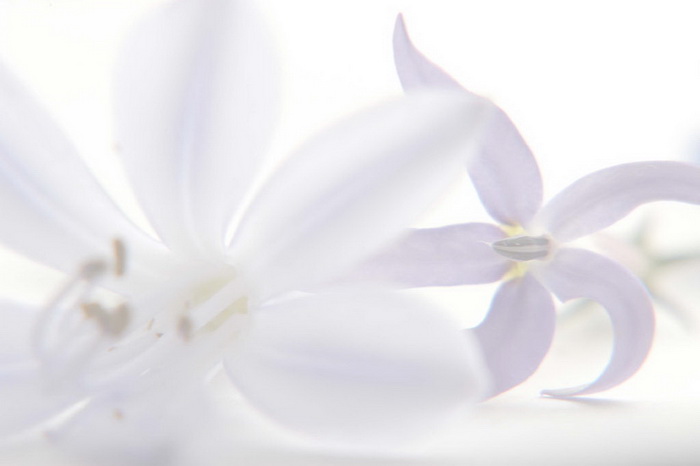 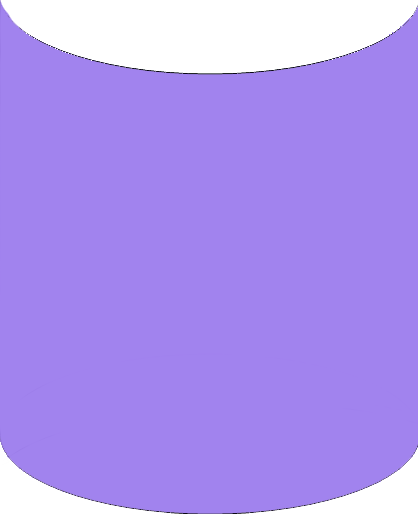 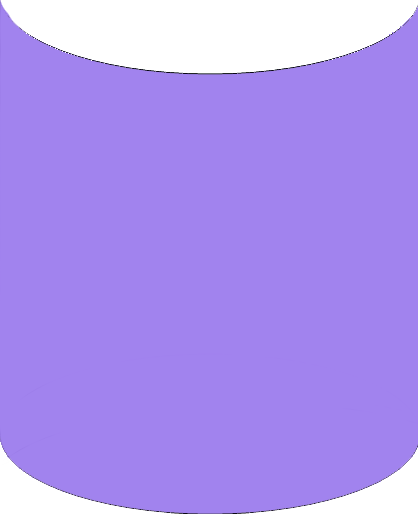 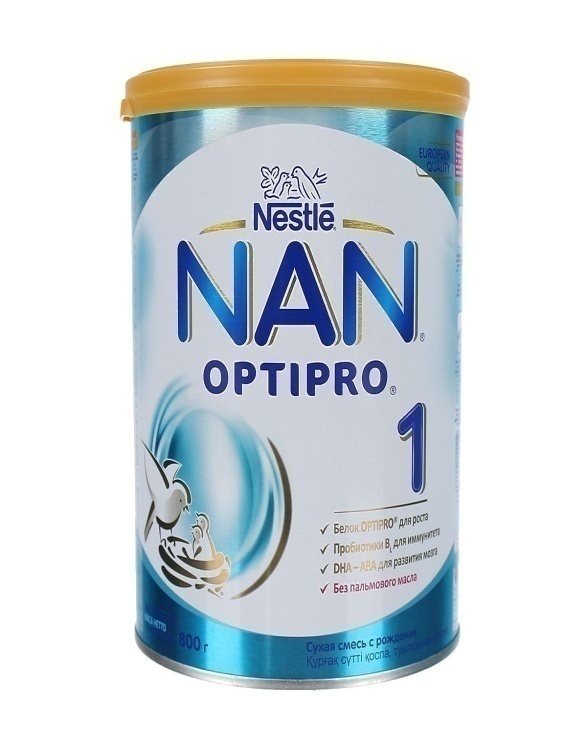 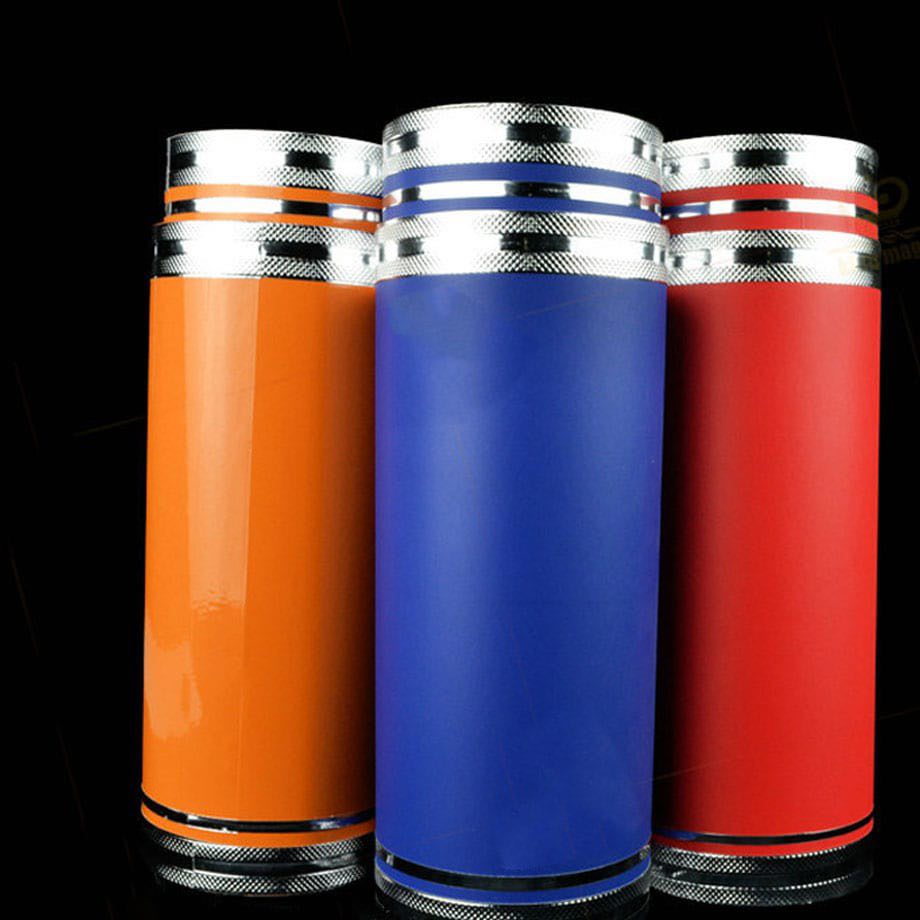 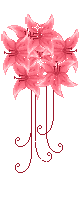 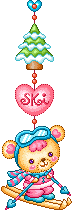 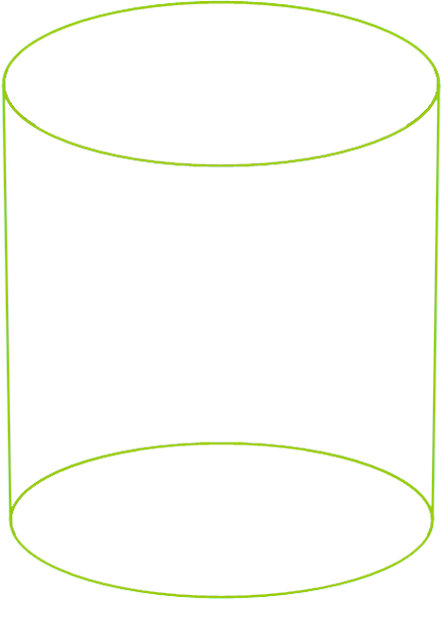 SO SÁNH
[Speaker Notes: Giáo viên click mouse lần lượt qua các nút theo hướng từ trái qua phải, để trình bày hình vẽ minh hoa các đặc tính của khối cầu.]
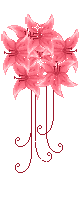 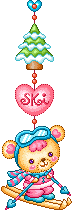 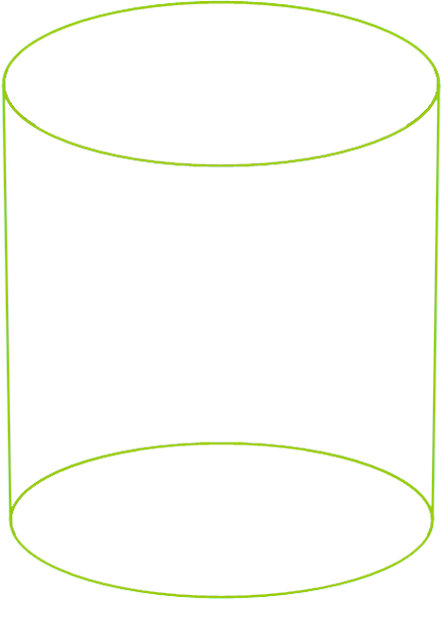 Giống nhau
[Speaker Notes: Giáo viên click mouse lần lượt qua các nút theo hướng từ trái qua phải, để trình bày hình vẽ minh hoa các đặc tính của khối cầu.]
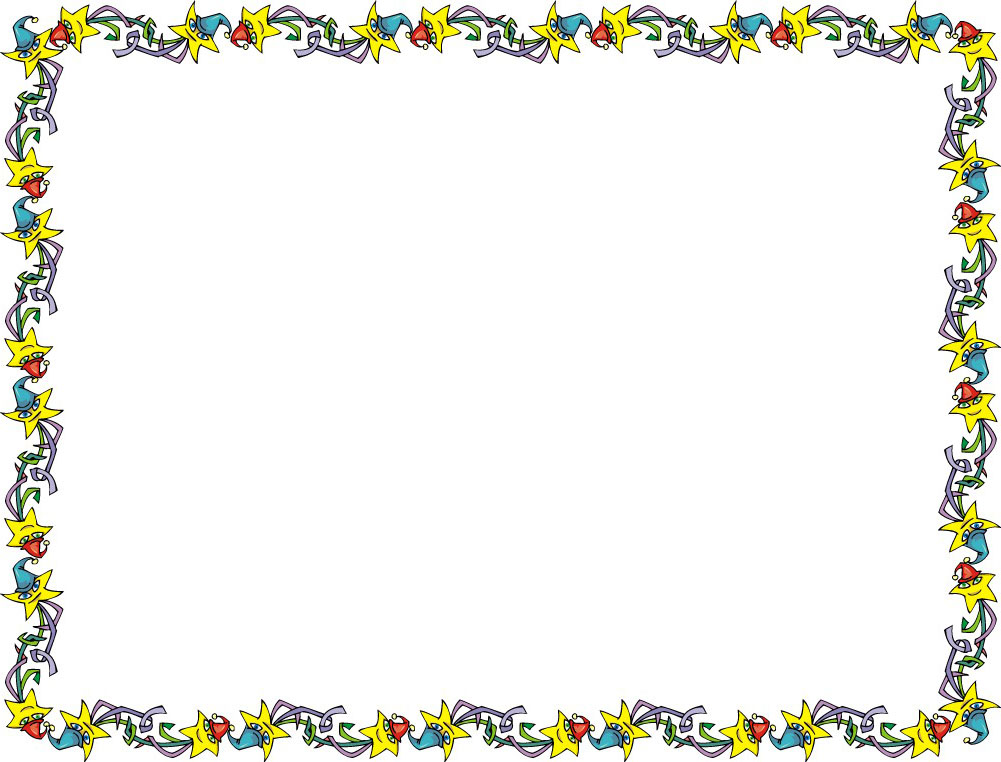 §­Ưêng cong
KhỐi cầu lăn được vì 
Đường bao quanh của
Khối cầu là đường cong
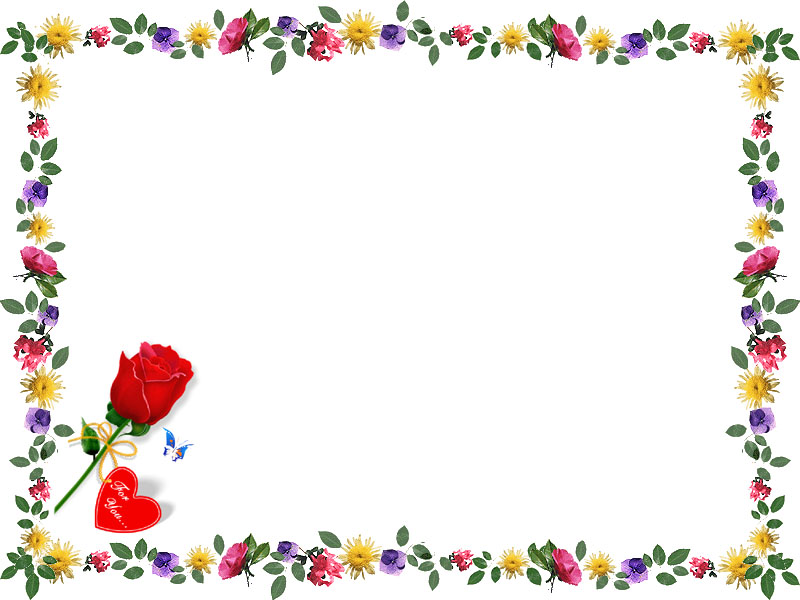 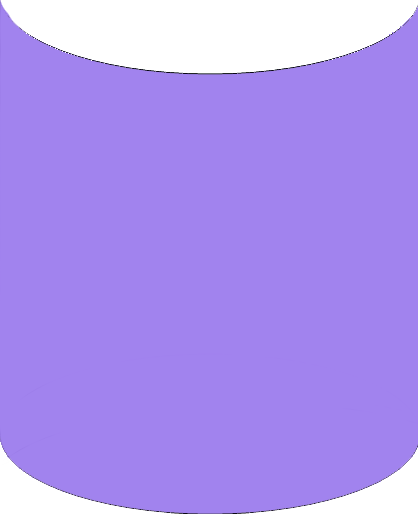 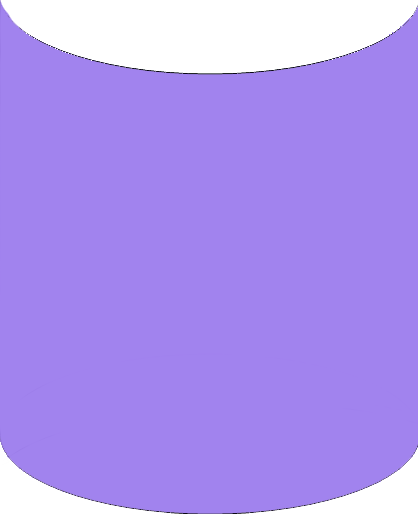 Đ­ường cong
Khối trụ lăn được vì 
Đường bao quanh của
Khối trụ là đường cong
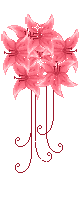 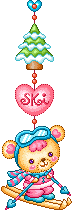 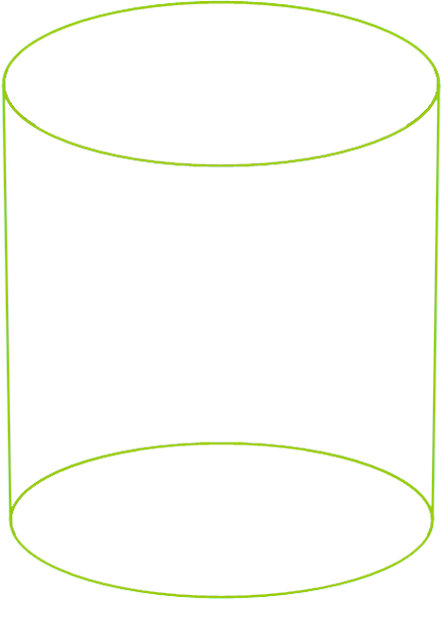 Khác nhau:
[Speaker Notes: Giáo viên click mouse lần lượt qua các nút theo hướng từ trái qua phải, để trình bày hình vẽ minh hoa các đặc tính của khối cầu.]
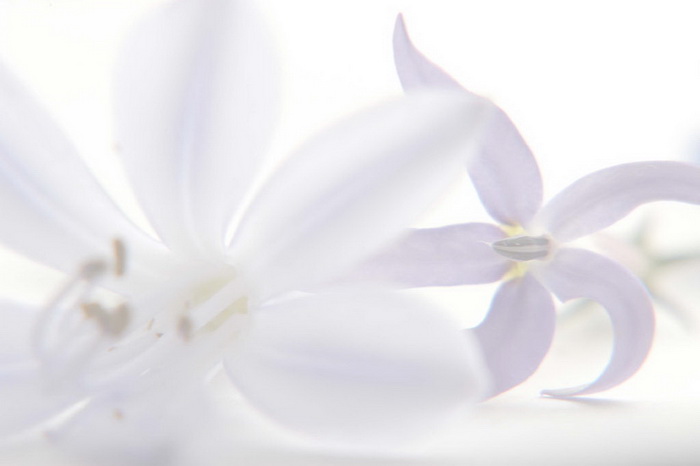 Đường cong
Vì khối cầu không có mặt
Phẳng mà đều là đường cong
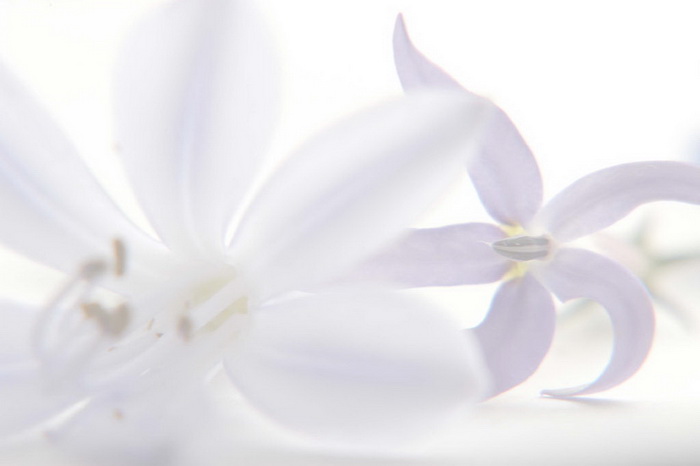 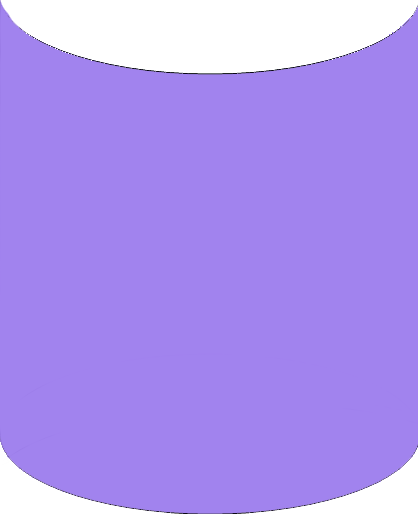 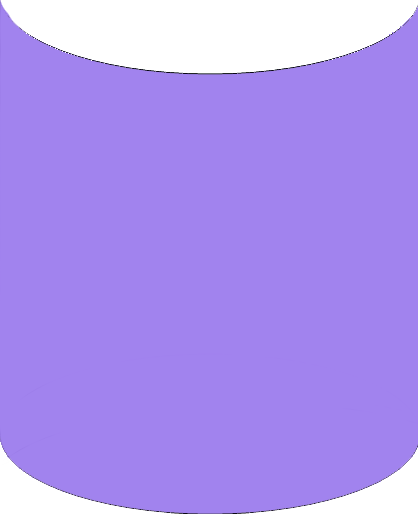 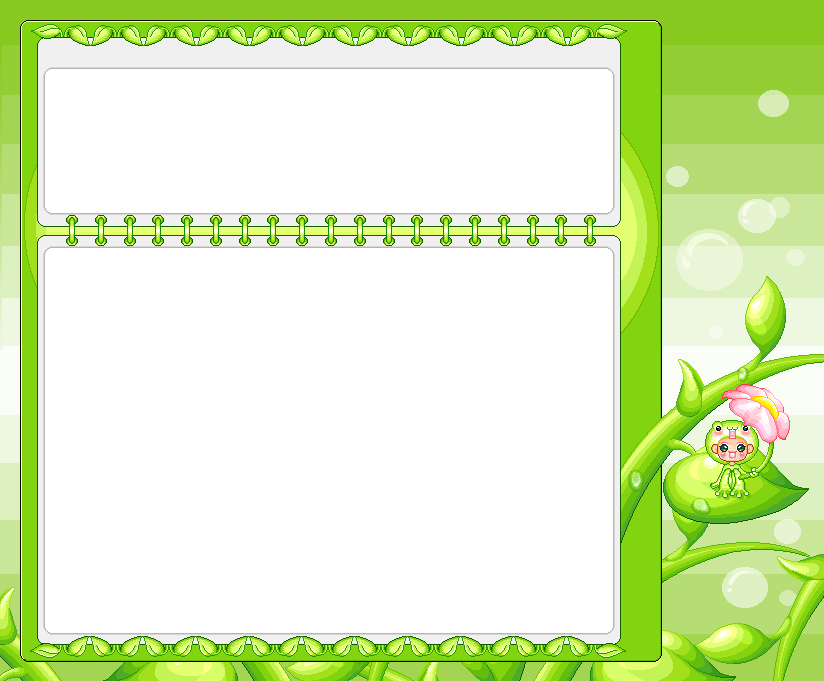 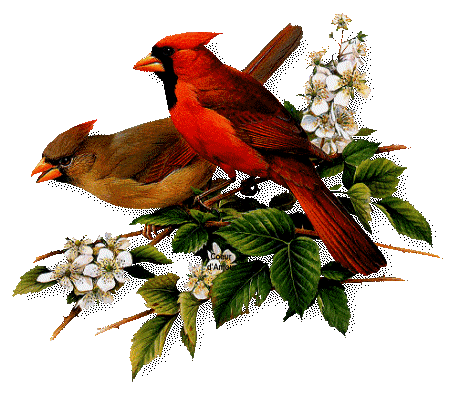 Trò chơi
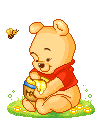 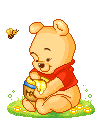 Phần 1
Bé cảm nhận
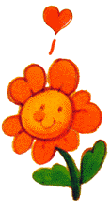 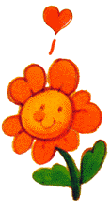 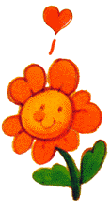 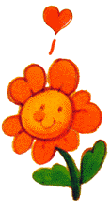 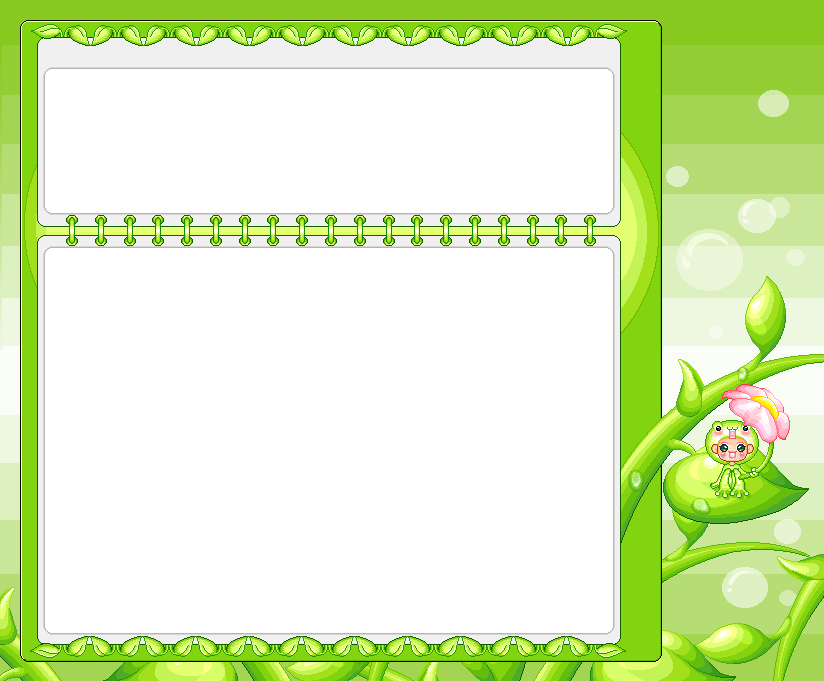 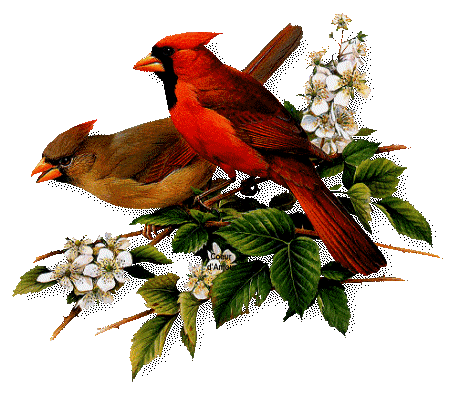 Trò chơi
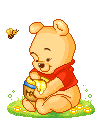 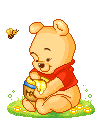 Phần 1
Thi đội nào nhanh
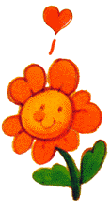 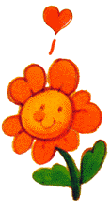 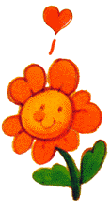 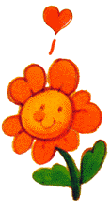